CAST IRON AND STEELS
IDENTIFY MATERIALS AS PER COMPONENT PARTS
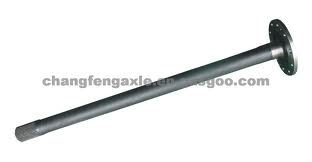 Shafts:  medium  to high c steel with alloying elements Cr, Ni, Co.
Auto part axle shaft
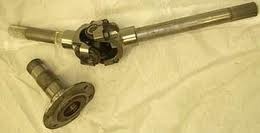 Axles: medium to high c steel with alloying elements Cr, Ni, Co.
Shaft with universal joint
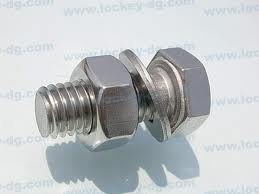 Low to medium carbon steel
Low alloy steel
Nut bolt assembly
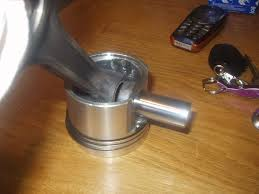 Medium to high c steel 
Medium alloy steel
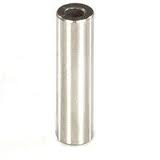 Gudgeon pin
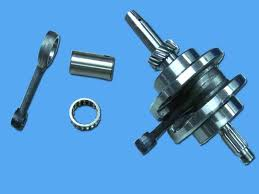 High alloy steel 
Alloying elements as 
Co, Ni, V, Cr
Crank shaft
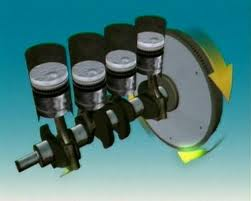 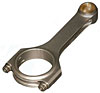 Cast steel or stellites 
Medium to high c alloy steel
Connecting rod
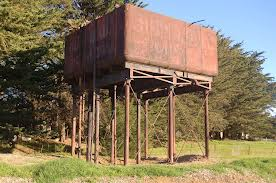 Gray cast iron or 
Wrought iron
Water tank
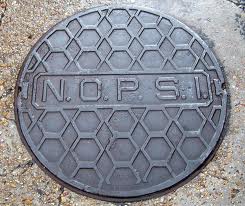 Gray cast iron or 
Wrought iron
Manhole cover
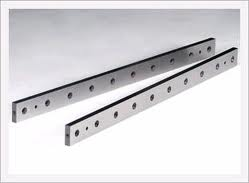 High c steel
Alloy steel
Shear blades
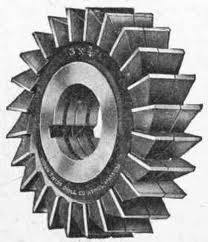 Hss- high speed steel   18-4-1
           W-Cr-V
Milling cutter
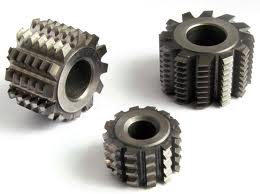 HSS
Gear hobs
Low carbon medium alloy steel 
Alloying elements Ti, Cr, Co, Mo
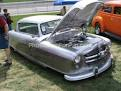 bonnet
car bodies : low carbon low alloy steel
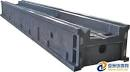 Gray cast iron
Bed ways
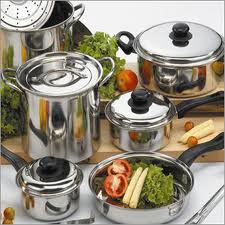 stainless steel
Utensils
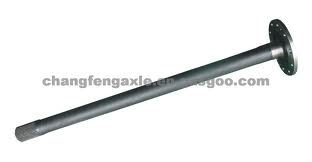 Low grade material axle shaft: 
SAE 1541M alloy steel composition consisting essentially of 0.40-0.48% carbon, 1.35-1.61% maganese, 0.16-0.30% silicon, 0-0.23% chromium and the balance iron and other materials not affecting hardenability of the steel, especially adapted for forming axle shafts in the 1.70-2.05" diameter range to be used as drive axles with an axle load carrying capacity between 30,000 and 44,000 pounds.
Thanks !!!